Strategia rozwoju Miasta Siedlce do 2025 rokuw ramachspotkanie konsultacyjne – Siedlce, 30.09.2015 r.
Dr Bartłomiej Kołsut
Plan prezentacji
Wstęp
Diagnoza i jej synteza
Cele i działania
Propozycje projektów
Konsultacje i dyskusja
1. Wstęp
Strategia rozwoju zarysowuje drogę przejścia od stanu istniejącego do stanu docelowego z wyborem określonych priorytetów i własnym, kreatywnym udziałem.
1. Wstęp
Etapy opracowania strategii:
1. Szczegółowa diagnoza stanu (128 stron)
1. Wstęp
Etapy opracowania strategii:
1. Szczegółowa diagnoza stanu (128 stron)
2. Synteza ustaleń diagnostycznych (metoda SWOT)
1. Wstęp
Etapy opracowania strategii:
1. Szczegółowa diagnoza stanu (128 stron)
2. Synteza ustaleń diagnostycznych (metoda SWOT)
3. Rangowanie poszczególnych czynników rozwoju miasta
1. Wstęp
Etapy opracowania strategii:
1. Szczegółowa diagnoza stanu (128 stron)
2. Synteza ustaleń diagnostycznych (metoda SWOT)
3. Rangowanie poszczególnych czynników rozwoju miasta
4. Określenie powiązań pomiędzy zidentyfikowanymi czynnikami – wybór wariantu strategicznego
1. Wstęp
Etapy opracowania strategii:
1. Szczegółowa diagnoza stanu (128 stron)
2. Synteza ustaleń diagnostycznych (metoda SWOT)
3. Rangowanie poszczególnych czynników rozwoju miasta
4. Określenie powiązań pomiędzy zidentyfikowanymi czynnikami – wybór wariantu strategicznego
5. Wyznaczenie celów i działań rozwojowych
1. Wstęp
Etapy opracowania strategii:
1. Szczegółowa diagnoza stanu (128 stron)
2. Synteza ustaleń diagnostycznych (metoda SWOT)
3. Rangowanie poszczególnych czynników rozwoju miasta
4. Określenie powiązań pomiędzy zidentyfikowanymi czynnikami – wybór wariantu strategicznego
5. Wyznaczenie celów i działań rozwojowych
6. Identyfikacja priorytetowych projektów
2. Diagnoza i jej synteza
Szczegółowa diagnoza stanu objęła 10 zagadnień:
Demografia
Środowisko przyrodnicze
Potencjał gospodarczy
Rynek pracy
Infrastruktura komunalna i mieszkaniowa
Infrastruktura drogowa
Wychowanie przedszkolne i edukacja
Kultura, sztuka, sport i rekreacja
Ochrona zdrowia
Finanse miasta
2. Diagnoza i jej synteza
Ocena wskaźnikowa sytuacji Siedlec dokonywana w oparciu o porównanie do jednostek o podobnych uwarunkowaniach:
Biała Podlaska
Ciechanów
Krosno
Łomża
Ostrołęka
Sieradz
Skierniewice
Tarnobrzeg
2. Diagnoza i jej synteza
Ocena wskaźnikowa sytuacji Siedlec dokonywana w oparciu o porównanie do jednostek o podobnych uwarunkowaniach:
Biała Podlaska
Ciechanów
Krosno
Łomża
Ostrołęka
Sieradz
Skierniewice
Tarnobrzeg
2. Diagnoza i jej synteza
Metoda SWOT jako synteza ustaleń szczegółowych:
2. Diagnoza i jej synteza
Metoda SWOT jako synteza ustaleń szczegółowych:
Mocne strony – wszystko to, co stanowi atut, przewagę, zaletę (sytuacja wewnętrzna miasta)
2. Diagnoza i jej synteza
Metoda SWOT jako synteza ustaleń szczegółowych:
Mocne strony – wszystko to, co stanowi atut, przewagę, zaletę (sytuacja wewnętrzna miasta)
Słabe strony – wszystko to, co stanowi słabość, barierę, wadę (sytuacja wewnętrzna miasta)
2. Diagnoza i jej synteza
Metoda SWOT jako synteza ustaleń szczegółowych:
Mocne strony – wszystko to, co stanowi atut, przewagę, zaletę (sytuacja wewnętrzna miasta)
Słabe strony – wszystko to, co stanowi słabość, barierę, wadę (sytuacja wewnętrzna miasta)
Szanse – wszystko to, co stwarza szansę korzystnej zmiany (okoliczności zewnętrzne)
2. Diagnoza i jej synteza
Metoda SWOT jako synteza ustaleń szczegółowych:
Mocne strony – wszystko to, co stanowi atut, przewagę, zaletę (sytuacja wewnętrzna miasta)
Słabe strony – wszystko to, co stanowi słabość, barierę, wadę (sytuacja wewnętrzna miasta)
Szanse – wszystko to, co stwarza szansę korzystnej zmiany (okoliczności zewnętrzne)
Zagrożenia – wszystko to co stwarza niebezpieczeństwo zmiany niekorzystnej (okoliczności zewnętrzne)
2. Diagnoza i jej synteza
2. Diagnoza i jej synteza
Rangowanie zidentyfikowanych czynników:
Rangowanie odbyło się w ramach warsztatu i polegało na rozdzieleniu 100 pkt w ramach każdej otrzymanej tabeli wg zasady – im większa liczba punktów tym większe znaczenie danego czynnika
2. Diagnoza i jej synteza
Kluczowe zasoby:
1. Dobre położenie miasta w układach sieci drogowej, kolejowej oraz osadniczej (silny ośrodek subregionalny) (12 pkt.)
2. Atrakcyjne tereny inwestycyjne (przede wszystkim Tarnobrzeska SSE) (10 pkt.)
2. Diagnoza i jej synteza
Kluczowa bariera:
1. Stosunkowo trudna sytuacja finansowa miasta (20 pkt.)
2. Diagnoza i jej synteza
Kluczowe szanse:
1. Dokończenie budowy autostrady A2 w układzie wschód-zachód (20 pkt.)
2. Możliwość pozyskania znacznej puli środków zewnętrznych, głównie z funduszy UE (20 pkt.)
2. Diagnoza i jej synteza
Kluczowe zagrożenia:
1. Coraz większe obciążenia zadaniowe samorządu lokalnego (edukacja, pomoc społeczna, odpady i in.) bez zagwarantowania środków finansowych na ich realizację (20 pkt.)
2. Brak rozwiązań prawno-instytucjonalnych dla zarządzania miejskimi obszarami funkcjonalnymi w sferze usług i infrastruktury międzygminnej (20 pkt.)
2. Diagnoza i jej synteza
Analiza SWOT/TOWS jako podstawa identyfikacji związków pomiędzy poszczególnymi czynnikami:
polega na określenie siły związku między poszczególnymi mocnymi i słabymi stronami, szansami i zagrożeniami
2. Diagnoza i jej synteza
Analiza SWOT/TOWS jako podstawa identyfikacji związków pomiędzy poszczególnymi czynnikami:
polega na określenie siły związku między poszczególnymi mocnymi i słabymi stronami, szansami i zagrożeniami
pomaga w identyfikacji silnych powiązań, obszarów problemowych w obrębie których można rozpocząć tworzenie rozwiązań, strategii cząstkowych
2. Diagnoza i jej synteza
Analiza SWOT/TOWS jako podstawa identyfikacji związków pomiędzy poszczególnymi czynnikami:
polega na określenie siły związku między poszczególnymi mocnymi i słabymi stronami, szansami i zagrożeniami
pomaga w identyfikacji silnych powiązań, obszarów problemowych w obrębie których można rozpocząć tworzenie rozwiązań, strategii cząstkowych
analizie poddano 616 relacji między parami czynników (8 macierzy relacji czynników wewnętrznych i zewnętrznych)
2. Diagnoza i jej synteza
Analiza SWOT/TOWS jako podstawa identyfikacji związków pomiędzy poszczególnymi czynnikami:
polega na określenie siły związku między poszczególnymi mocnymi i słabymi stronami, szansami i zagrożeniami
pomaga w identyfikacji silnych powiązań, obszarów problemowych w obrębie których można rozpocząć tworzenie rozwiązań, strategii cząstkowych
analizie poddano 616 relacji między parami czynników (8 macierzy relacji czynników wewnętrznych i zewnętrznych)
określano siłę związku w skali trzystopniowej: 0 – brak związku, 1 – słaby związek, 2 – silny związek
2. Diagnoza i jej synteza
Określanie siły związku – identyfikacja najsilniej powiązanych czynników
2. Diagnoza i jej synteza
Określanie siły związku – identyfikacja najsilniej powiązanych czynników
2. Diagnoza i jej synteza
Określanie siły związku – identyfikacja najsilniej powiązanych czynników
2. Diagnoza i jej synteza
Najważniejsze ustalenia analizy SWOT/TOWS:
2. Diagnoza i jej synteza
Najważniejsze ustalenia analizy SWOT/TOWS:
Sugeruje się, by w formułowaniu celów i działań stosować głównie strategię ofensywną (synergia mocnych stron i szans)
2. Diagnoza i jej synteza
Najważniejsze ustalenia analizy SWOT/TOWS:
Sugeruje się, by w formułowaniu celów i działań stosować głównie strategię ofensywną (synergia mocnych stron i szans)
Bardzo istotną grupę mocnych stron, które należy wzmacniać i wykorzystywać stanowią potencjały rozwoju gospodarki (m.in. atrakcyjne tereny inwestycyjne wzmacniane szansami zlokalizowanymi w otoczeniu, np. autostrada A2)
2. Diagnoza i jej synteza
Najważniejsze ustalenia analizy SWOT/TOWS:
Sugeruje się, by w formułowaniu celów i działań stosować głównie strategię ofensywną (synergia mocnych stron i szans)
Bardzo istotną grupę mocnych stron, które należy wzmacniać i wykorzystywać stanowią potencjały rozwoju gospodarki (m.in. atrakcyjne tereny inwestycyjne wzmacniane szansami zlokalizowanymi w otoczeniu, np. autostrada A2)
Należy wzmacniać subregionalną rolę Siedlec jako ośrodka przyciągającego mieszkańców i obsługującego mieszkańców obszaru funkcjonalnego (możliwości zwiększenia dochodów i ograniczania kosztów)
2. Diagnoza i jej synteza
Najważniejsze ustalenia analizy SWOT/TOWS:
Sugeruje się, by w formułowaniu celów i działań stosować głównie strategię ofensywną (synergia mocnych stron i szans)
Bardzo istotną grupę mocnych stron, które należy wzmacniać i wykorzystywać stanowią potencjały rozwoju gospodarki (m.in. atrakcyjne tereny inwestycyjne wzmacniane szansami zlokalizowanymi w otoczeniu, np. autostrada A2)
Należy wzmacniać subregionalną rolę Siedlec jako ośrodka przyciągającego mieszkańców i obsługującego mieszkańców obszaru funkcjonalnego (możliwości zwiększenia dochodów i ograniczania kosztów)
W planowanych celach i działaniach należy zwrócić szczególną uwagę na sytuację finansową miasta
3. Cele i działania
3. Cele i działania
WIZJA
CELE
STRATEGICZNE
CEL
PRZEKROJOWY
3. Cele i działania
WIZJA
CELE
STRATEGICZNE
CEL
PRZEKROJOWY
3. Cele i działania
1. Trwały i stabilny rozwój gospodarki  4 cele szczegółowe + 24 priorytetowe działania
1.1. Podejmowanie działań służących pozyskiwaniu inwestorów
1.2. Wspieranie rozwoju lokalnej przedsiębiorczości
1.3. Ograniczenie bezrobocia
1.4. Rozwój turystyki
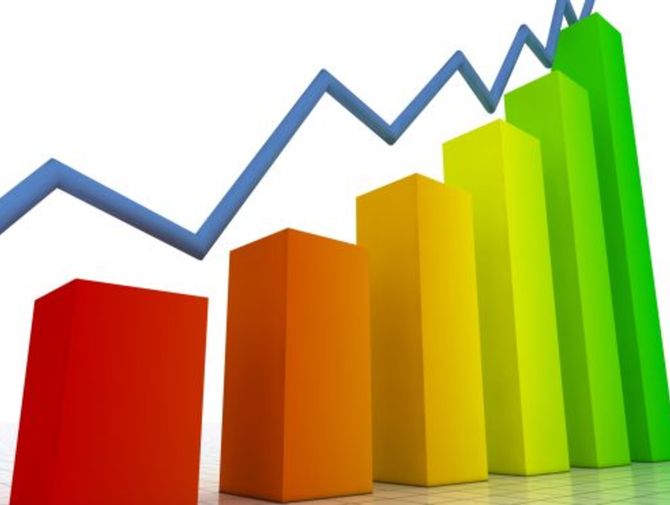 3. Cele i działania
2. Umocnienie roli Siedlec jako regionalnego ośrodka administracji, edukacji, kultury i sportu  6 celów szczegółowych + 28 priorytetowych działań
2.1. Utrzymanie i rozwój funkcji administracyjnych miasta
2.2. Rozwój funkcji akademickich miasta
2.3. Organizacja i wspieranie inicjatyw artystycznych i sportowych o zasięgu regionalnym,
krajowym i międzynarodowym
2.4. Podniesienie poziomu kształcenia na wszystkich poziomach szkół
2.5. Wspieranie kształcenia ustawicznego i praktycznego
2.6. Modernizacja i poprawa stanu wyposażenia infrastruktury edukacyjnej
3. Cele i działania
3. Rozwój infrastruktury technicznej i ograniczenie negatywnego oddziaływania na środowisko  7 celów szczegółowych + 28 priorytetowych działań
3.1. Budowa i modernizacja połączeń drogowych z siecią TEN-T
3.2. Rozbudowa i modernizacja systemu dróg lokalnych i subregionalnych
3.3. Rozwój i integracja różnych form transportu publicznego
3.4. Ochrona i racjonalne gospodarowanie zasobami przyrodniczymi w mieście
3.5. Rozbudowa i modernizacja infrastruktury wodno-kanalizacyjnej oraz ciepłowniczej
3.6. Racjonalny i stabilny system zbiórki, odbioru i zagospodarowania odpadów komunalnych
3.7. Poprawa jakości powietrza
3. Cele i działania
4. Dobre warunki i jakość życia dla Siedlczan  9 celów szczegółowych + 31 priorytetowych działań
4.1. Prowadzenie polityki przestrzennej służącej osiągnięciu ładu przestrzennego
4.2. Rewitalizacja obszarów problemowych i tworzenie wysokiej jakości przestrzeni publicznych
4.3. Rozwój budownictwa mieszkaniowego
4.4. Zwiększenie poziomu bezpieczeństwa publicznego
4.5. Rozwój nowoczesnej infrastruktury teleinformatycznej
4.6. Podniesienie poziomu usług ochrony zdrowia i profilaktyki zdrowotnej
4.7. Podniesienie poziomu usług z zakresu pomocy społecznej
4.8. Rozwój oferty wychowania przedszkolnego i opieki nad dziećmi
4.9. Wsparcie działalności organizacji pozarządowych
3. Cele i działania
Cel przekrojowy. Rozwój podporządkowany możliwościom finansowym miasta:
Uzależnienie poziomu inwestycji od możliwości finansowych miasta
Realizacja przede wszystkim projektów dofinansowanych ze źródeł zewnętrznych
Poszukiwanie nowych źródeł dochodu i realizacja działań z tym związanych
Poszukiwanie sposobów ograniczania wydatków publicznych
4. Propozycje projektów
Wybrane przedsięwzięcia inwestycyjne:
4. Propozycje projektów
Wybrane przedsięwzięcia inwestycyjne:
Ważne inwestycje infrastrukturalno-transportowe wzmacniające pozycję Siedlec w regionalnym systemie osadniczym, tj. m.in. (1) Budowa tunelu oraz III etapu obwodnicy śródmiejskiej, (2) Budowa centrum przesiadkowego
4. Propozycje projektów
Wybrane przedsięwzięcia inwestycyjne:
Ważne inwestycje infrastrukturalno-transportowe wzmacniające pozycję Siedlec w regionalnym systemie osadniczym, tj. m.in. (1) Budowa tunelu oraz III etapu obwodnicy śródmiejskiej, (2) Budowa centrum przesiadkowego
Ważne inwestycje poprawiające stan obszarów wymagających naprawy, tj. m.in. (1) Rewitalizacja miasta. Naprawa sytuacji kryzysowych na obszarach problemowych, (2) Rewaloryzacja zabytkowego Parku Miejskiego „Aleksandria”
4. Propozycje projektów
Wybrane przedsięwzięcia inwestycyjne:
Ważne inwestycje infrastrukturalno-transportowe wzmacniające pozycję Siedlec w regionalnym systemie osadniczym, tj. m.in. (1) Budowa tunelu oraz III etapu obwodnicy śródmiejskiej, (2) Budowa centrum przesiadkowego
Ważne inwestycje poprawiające stan obszarów wymagających naprawy, tj. m.in. (1) Rewitalizacja miasta. Naprawa sytuacji kryzysowych na obszarach problemowych, (2) Rewaloryzacja zabytkowego Parku Miejskiego „Aleksandria”
Ważne inwestycje poprawiające stan techniczny i podnoszące jakość życia w mieście, tj. m.in. (1) Zagospodarowanie Błoni Siedleckich i zalewu nad Muchawką na cele sportowe i rekreacyjne, (2) Rozbudowa budynku IV LO im. hetmana Stanisława Żółkiewskiego
4. Propozycje projektów
Status projektów w Strategii rozwoju Miasta Siedlce do 2025 r.:
4. Propozycje projektów
Status projektów w Strategii rozwoju Miasta Siedlce do 2025 r.:
Stanowią one podstawę wdrażania założonych celów
4. Propozycje projektów
Status projektów w Strategii rozwoju Miasta Siedlce do 2025 r.:
Stanowią one podstawę wdrażania założonych celów
Propozycje projektów zostały wpisane do Strategii, ale stanowią one zbiór otwarty, którego poszerzenie nie wymaga zmiany dokumentu
4. Propozycje projektów
Status projektów w Strategii rozwoju Miasta Siedlce do 2025 r.:
Stanowią one podstawę wdrażania założonych celów
Propozycje projektów zostały wpisane do Strategii, ale stanowią one zbiór otwarty, którego poszerzenie nie wymaga zmiany dokumentu
Wybór projektów do realizacji powinien być poprzedzony analizą możliwości pozyskania dofinansowania zewnętrznego na ich realizację
4. Propozycje projektów
Status projektów w Strategii rozwoju Miasta Siedlce do 2025 r.:
Stanowią one podstawę wdrażania założonych celów
Propozycje projektów zostały wpisane do Strategii, ale stanowią one zbiór otwarty, którego poszerzenie nie wymaga zmiany dokumentu
Wybór projektów do realizacji powinien być poprzedzony analizą możliwości pozyskania dofinansowania zewnętrznego na ich realizację
Nie ma dziś pełnych i wiarygodnych informacji o strukturze i warunkach wydatkowania środków UE w najbliższej perspektywie finansowej
5. Konsultacje i dyskusja
Dotychczasowe konsultacje:
5. Konsultacje i dyskusja
Dotychczasowe konsultacje:
Spotkanie konsultacyjne dotyczące syntezy ustaleń diagnostycznych oraz rangowania zidentyfikowanych czynników rozwojowych – 15.06.2015 r.
5. Konsultacje i dyskusja
Dotychczasowe konsultacje:
Spotkanie konsultacyjne dotyczące syntezy ustaleń diagnostycznych oraz rangowania zidentyfikowanych czynników rozwojowych – 15.06.2015 r.
Spotkanie konsultacyjne dotyczące zaproponowanej wizji rozwoju oraz celów strategicznych i szczegółowych – 13.07.2015 r.
5. Konsultacje i dyskusja
Dotychczasowe konsultacje:
Spotkanie konsultacyjne dotyczące syntezy ustaleń diagnostycznych oraz rangowania zidentyfikowanych czynników rozwojowych – 15.06.2015 r.
Spotkanie konsultacyjne dotyczące zaproponowanej wizji rozwoju oraz celów strategicznych i szczegółowych – 13.07.2015 r.
Konsultacje wewnętrzne w ramach poszczególnych wydziałów i jednostek Urzędu Miasta Siedlce
5. Konsultacje i dyskusja
Dotychczasowe konsultacje:
Spotkanie konsultacyjne dotyczące syntezy ustaleń diagnostycznych oraz rangowania zidentyfikowanych czynników rozwojowych – 15.06.2015 r.
Spotkanie konsultacyjne dotyczące zaproponowanej wizji rozwoju oraz celów strategicznych i szczegółowych – 13.07.2015 r.
Konsultacje wewnętrzne w ramach poszczególnych wydziałów i jednostek Urzędu Miasta Siedlce
Konsultacje internetowe prowadzone przez Platformę Konsultacji Społecznych Urzędu Miasta Siedlce
5. Konsultacje i dyskusja
Ankieta konsultacyjna:
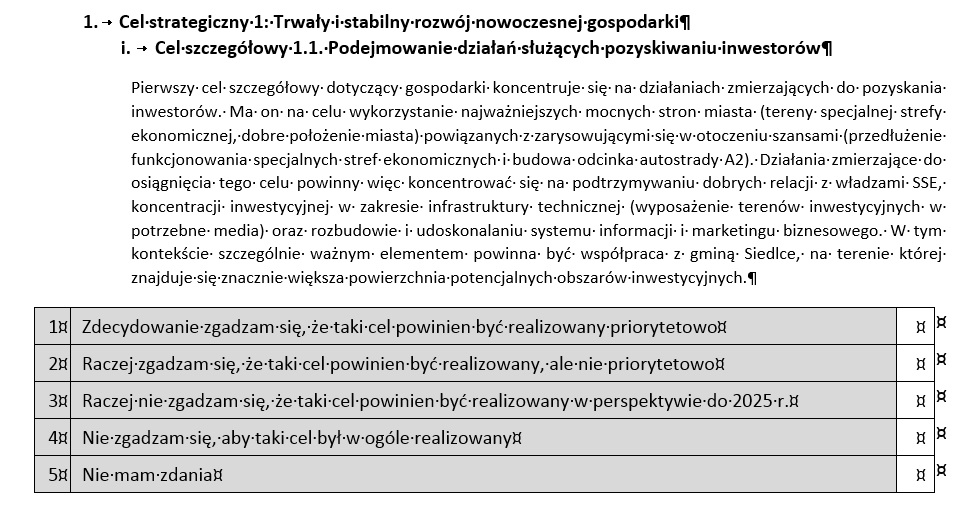 5. Konsultacje i dyskusja
Moja opinia co do każdego z zaproponowanych celów:
Zdecydowanie zgadzam się, że taki cel powinien być realizowany priorytetowo,
Raczej zgadzam się, że taki cel powinien być realizowany ale nie priorytetowo,
Raczej nie zgadzam się, że taki cel powinien być realizowany w perspektywie 2025 r.,
Nie zgadzam się, aby taki cel był w ogóle realizowany,
Nie mam zdania.
Dziękuję za uwagęi zapraszam do dyskusji